Shakespeare: Rómeó és Júlia
Történelmi háttér
1588-ban az angol flotta legyőzi a spanyol armadát, ezzel a tengerek uraivá válnak, ennek hatására a kereskedelem és az ipar is fellenül a szigetországban. Kialakul egy erős polgári réteg, akik kiszolgálására sorra jönnek létre a színházak, több híres drámaíró is fellép ebben az időben, akik közül a leghíresebb William Shakespeare. Az ő színháza a Globe. 
Shakespeare több műfajban is alkot, írt szonetteket, komédiát, királydrámákat, színjátékokat, és tragédiákat is. Leghíresebb tragédiája a Rómeó és Júlia.
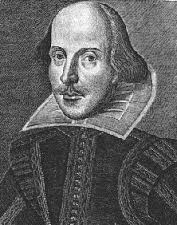 Műfaj
	Műfaja tragédia, azonban a tragikus és komikus elemek keverednek benne. A végkifejlete tragikus, de komikus szereplők is vannak benne, például Mercutió, Rómeó barátja, és a dajka.
Szerkezet
	A műben több utalást olvashatunk a tragikus végkifejletre, baljós előjelek vetítik előre a végkifejletet. 
Cselekmény
	A Capulet és Montague család között régi viszály húzódik, amit a mű elején a szolgák veszekedésén keresztül mutat be a szerző. Rómeó szerelmes Rózába, ezért barátai elcsalják a Capulet bálba, ahol találkozhat szerelmével. Azonban itt Júliával találkozik, és első látásra beleszeret. Este felkeresi, ahol a híres erkély-jelenetben szerelmet vallanak egymásnak. 
	Lőrinc baráthoz fordulnak, aki azt gondolja, hogy ez a házasság véget vethet a családok közti viszálynak, így összeadja a szerelmeseket.
Tybalt, aki látta Rómeót a bálon, elégtételt akar venni Rómeón, azonban az nem hajlandó megküzdeni vele, végül Mercutió áll ki ellene, akit megöl. Rómeó bosszút áll barátján, megöli Tybaltot, ezért száműzik Veronából.
	Júlia szomorúságát félreértik szülei, és siettetik házasságát kiszemeltjükkel, Párisszal. Júlia Lőrinc baráthoz fordul, aki egy olyan szert ad neki, amitől tetszhalottá válik, így időt nyerhet. Egy levelet is küld Rómeónak, azonban ez a levél nem érkezik meg időben. 
	Rómeó azt gondolja, hogy Júlia meghalt, ezért mérget vásárol, és Júlia ravatalánál megissza a mérget, és meghal Ekkor ébred fel Júlia, aki látván szerelme holttestét szíven szúrja magát.
A mű értékkonfliktusai
	A műben a reneszánsz és a középkor értékrendje áll szemben egymással. A középkorban a házasságokat érdekek alapján kötik, a szülők választanak párt gyermekeiknek. A reneszánsz korban a szerelem jelentősége megnő, a fiatalok szabadon választhatnak párt maguknak.
	A műben a generációk közötti különbségek is megfigyelhetők, a fiataloknak heves érzelmeik vannak, akár a szeretetről van szó Rómeó és Júlia esetében, akár a gyűlöletről Tybalt esetében.
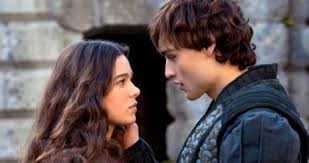